МДОУ «Детский сад общеразвивающего вида «Колосок»
«Использование  игр в работе по формированию звуковой  культуры речи»
Младший возраст
Из опыта работы


Выполнил: воспитатель Зорикова Н.В.
Задачи:
 1. Обучать детей правильному звукопроизношению 
 2. Учить детей четко произносить гласные и наиболее простые согласные изолированно и в словах
 3. Укреплять и развивать артикуляционный аппарат 
 4. Развивать умение вслушиваться в звучащее слово, соотносить его с предметом. 
 5. Развивать фонематическое восприятие, речевое дыхание, интонационные средства выразительности
Формирование звукопроизношения осуществляется в три этапа:
­подготовка артикуляционного аппарата; 
уточнение произношения звука; 
закрепление звука в словах, фразовой речи.
Развивающая предметно-пространственная среда
Игры на развитие фонематического слуха
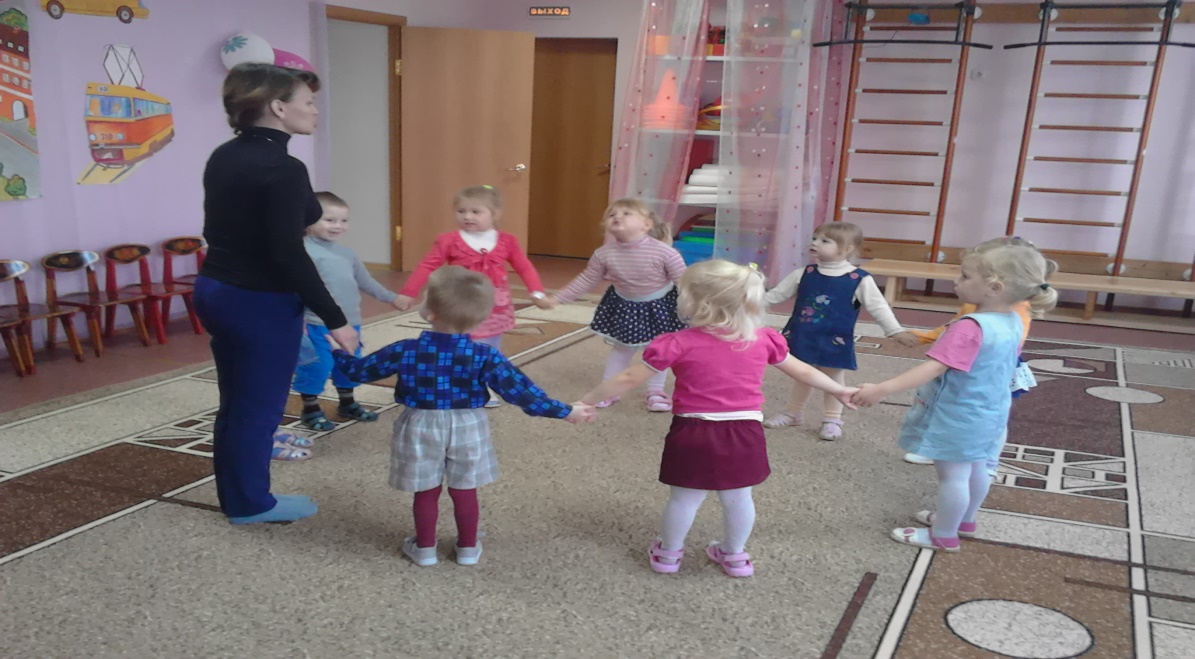 «Шмели и жуки»
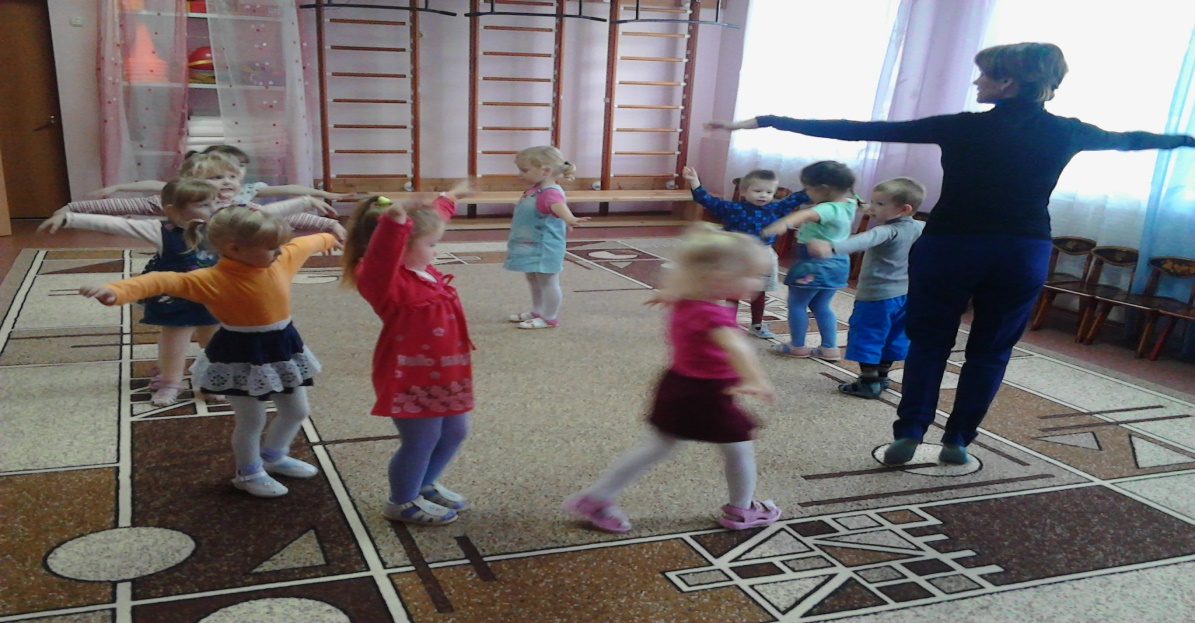 «Кто что слышит?»
«Узнай по звуку» 
«Угадай, что делать?» 
«Кто внимательный»
«Где позвонили?»
Уточнение произношения звука
«Волшебный кубик»
Игры на дыхание
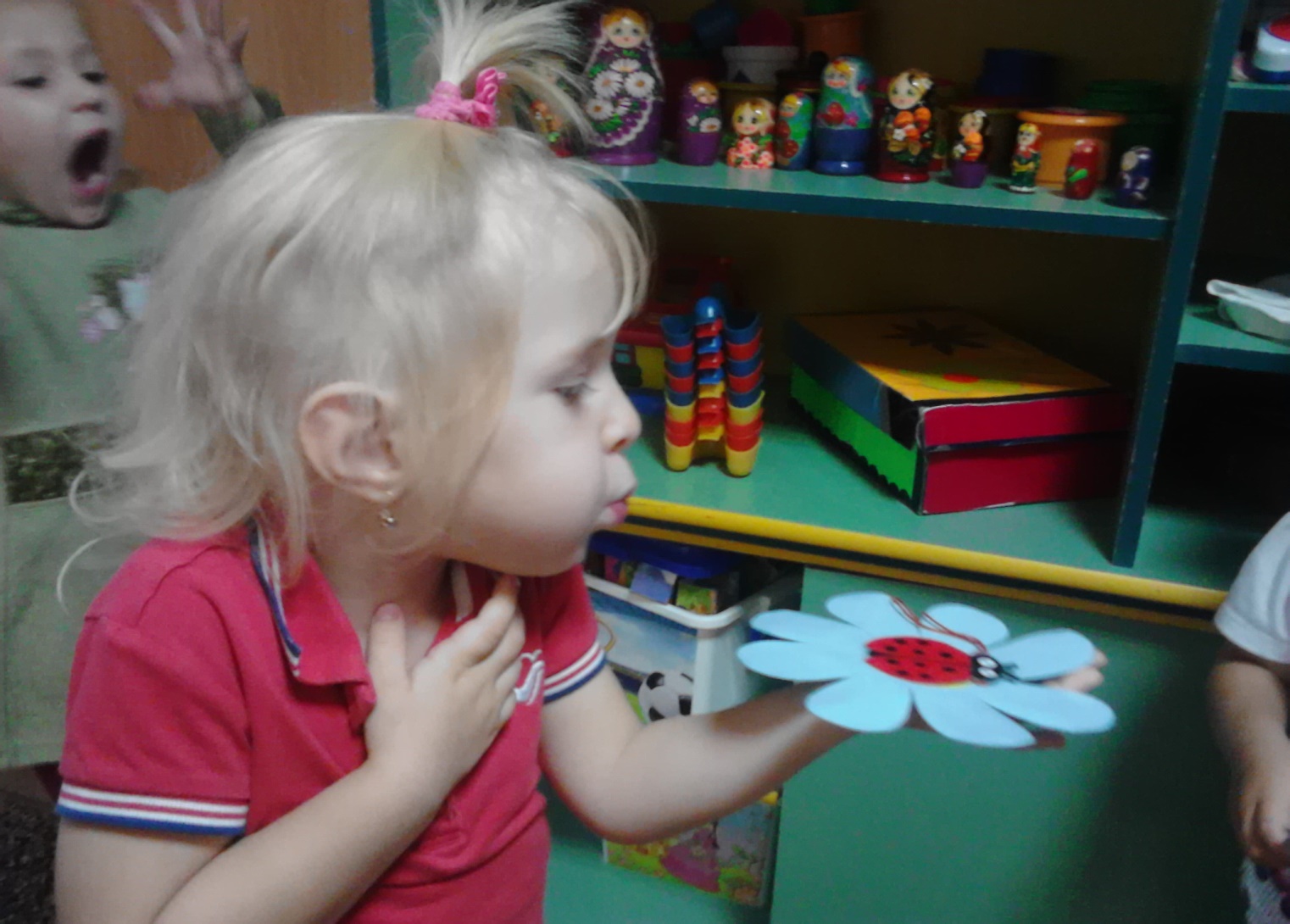 «Божья коровка - лети»
Артикуляционная и пальчиковая гимнастика
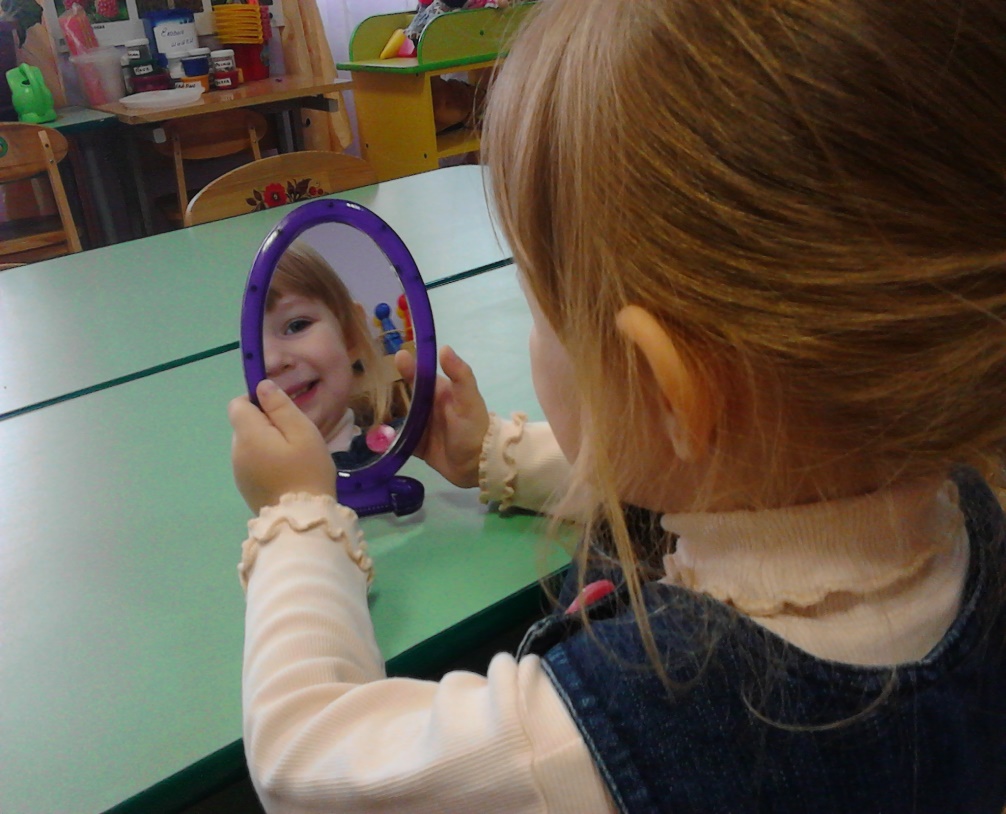 «Гимнастику с зеркалами»
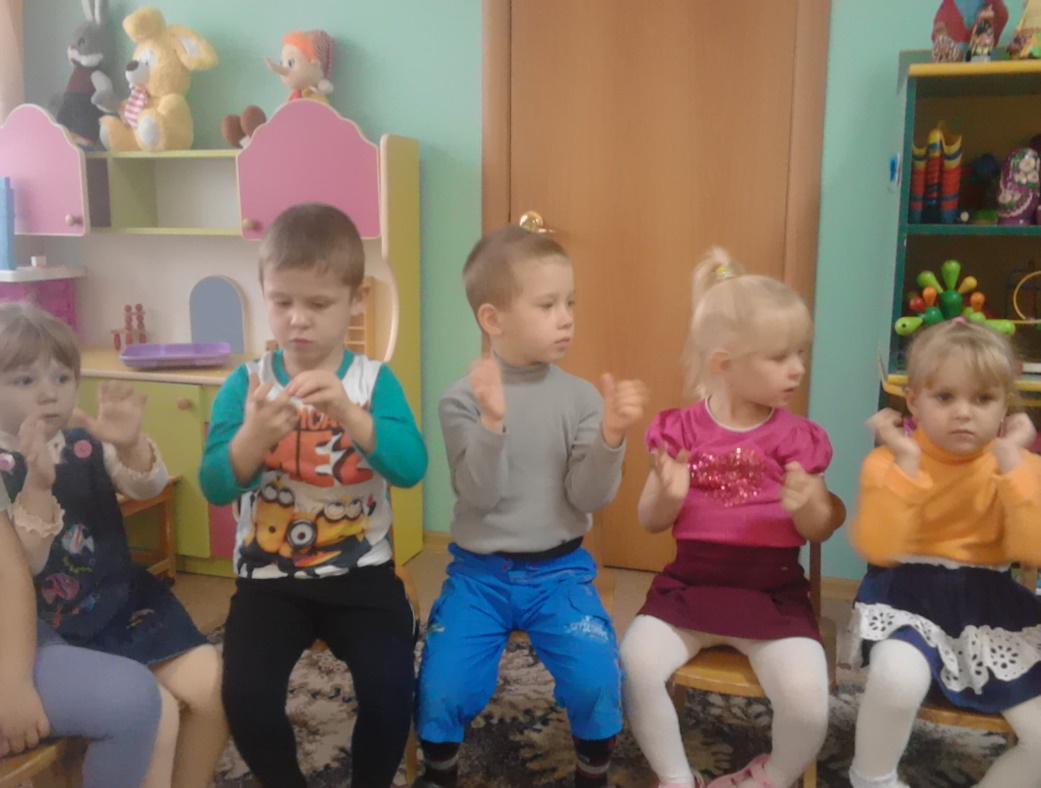 «Сорока-сорока»
Закрепление звука в словах, фразовой речи
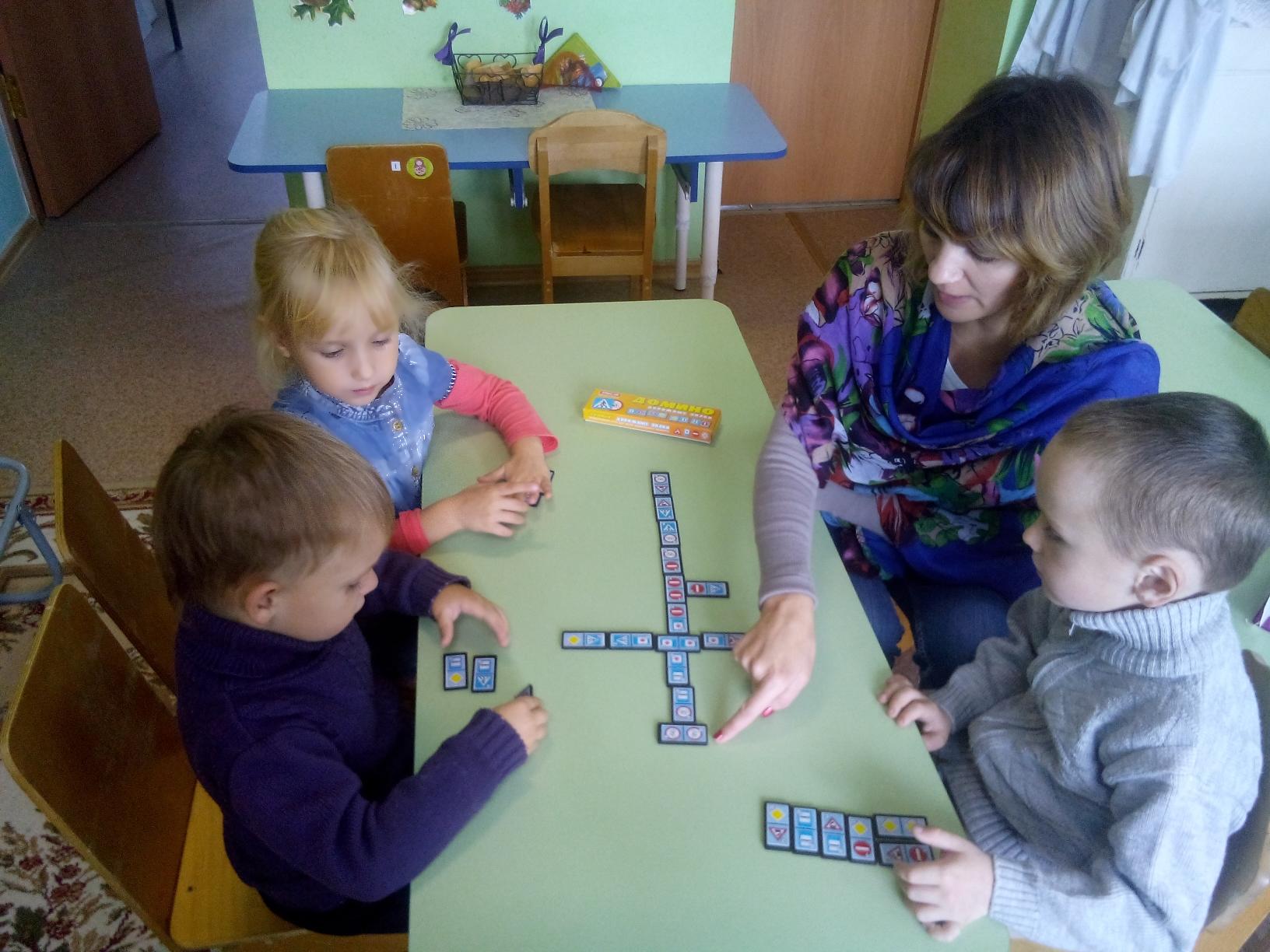 Дидактические игры
«Отгадай и назови», «Отгадай, кто к нам пришёл», «Кто что делает»,      «Лото»,  
«Назови животных и скажи, кто как кричит», 
Чудесный мешочек», «Больше-меньше»
Подвижные игры
«Кот и мыши»
Игры - инсценировки
«Теремок»
ЛогоритмикаОсновой логоритмики являются речь, музыка и движение.
«Барабанщик»
Работа с родителями
Спасибо за внимание